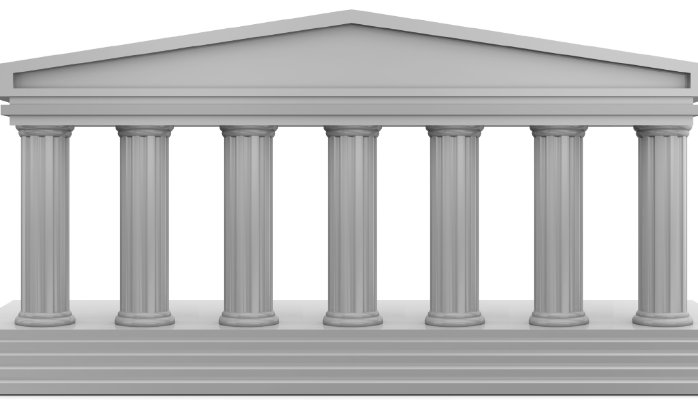 PILLARS OF THE FAITH
#1 – Assurance of  	Salvation
#5 – Prayers of
	the Blessed
#2 – Society of the 
        Saved (Church)
#6 – Destiny of 	the Damned
#3 – Separation 	  	of the Saints
#7 – Sanctuary                of the Saints
#4 – Priesthood
    of the Believer
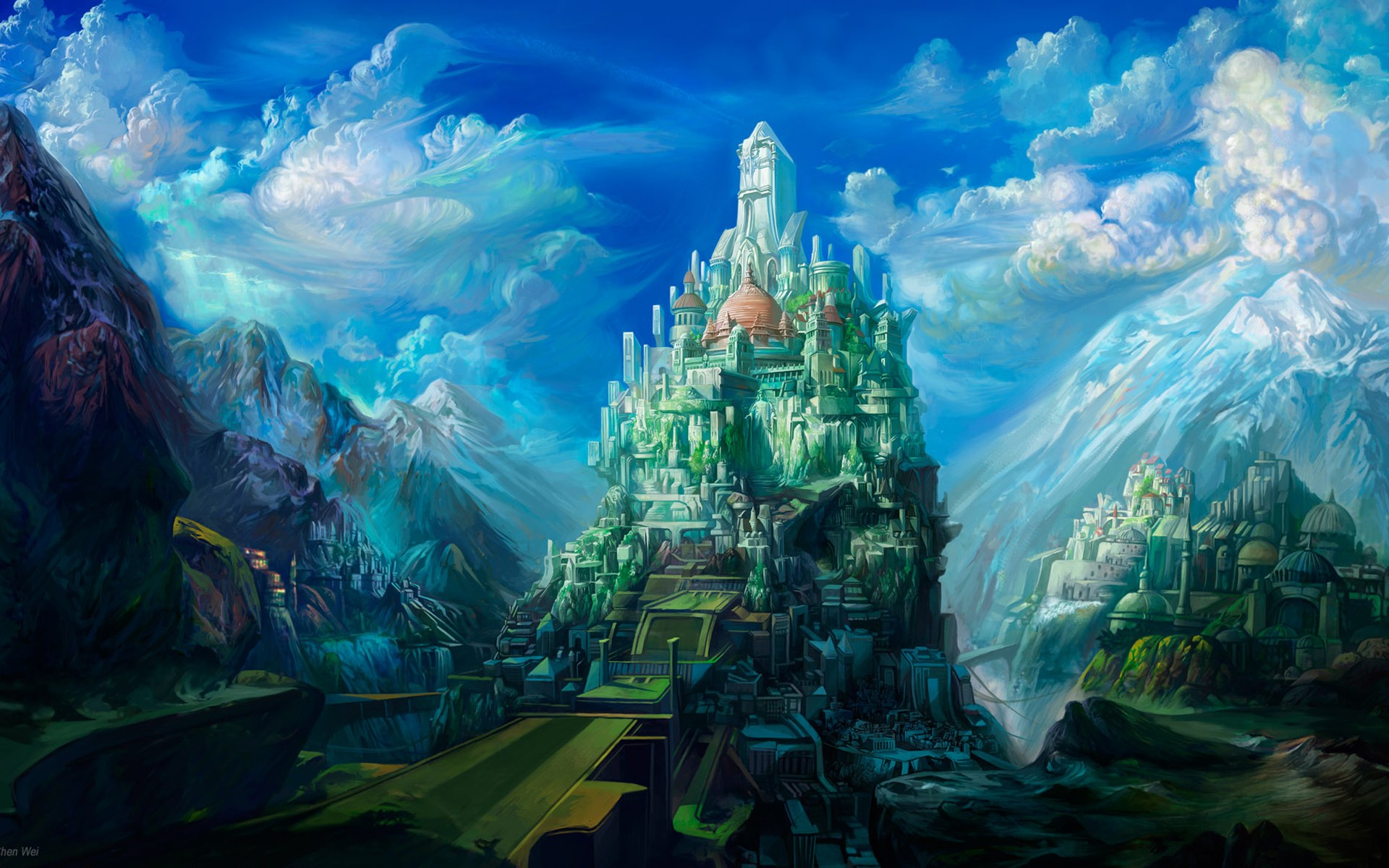 HEAVEN ON EARTH SUNDAY
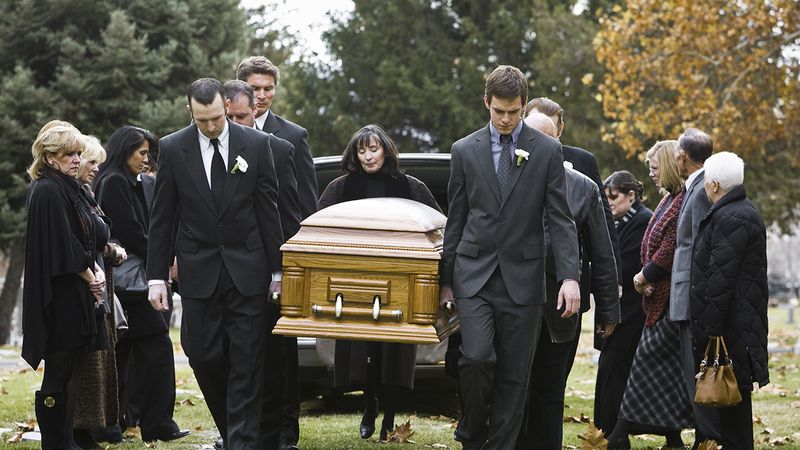 YOUR  FUNERAL  AND             WHAT  FOLLOWS
Hebrews 9:27;            2 Cor. 5:8-10
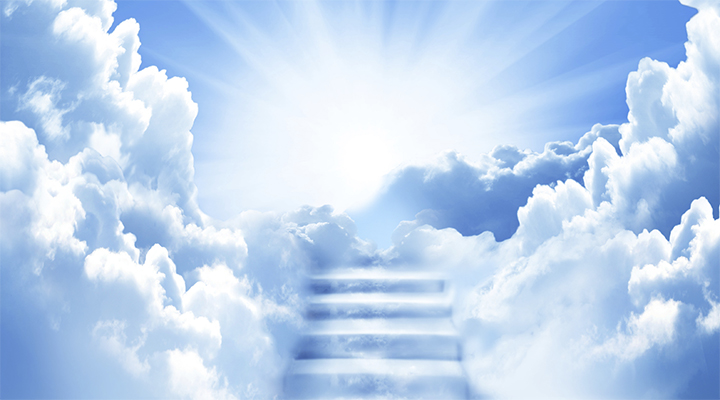 Just think of stepping on shore-
And finding it Heaven! Of touching a hand-
And finding it God's! Of breathing new air-
And finding it celestial! Of waking up in glory-
And finding it home!
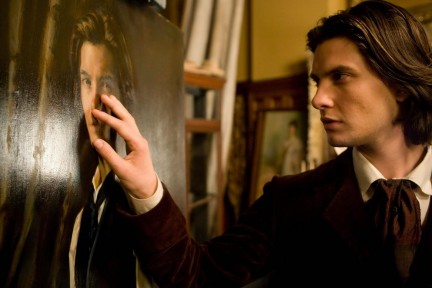 “A Portrait of Dorian Gray” 1891
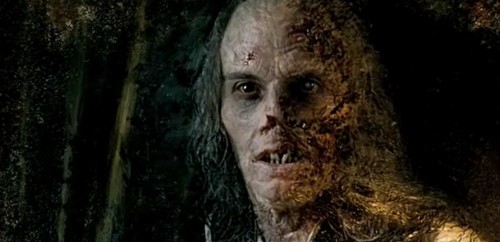 What we are becoming here will determine what we will be in the future.
We are projecting an image into eternity!
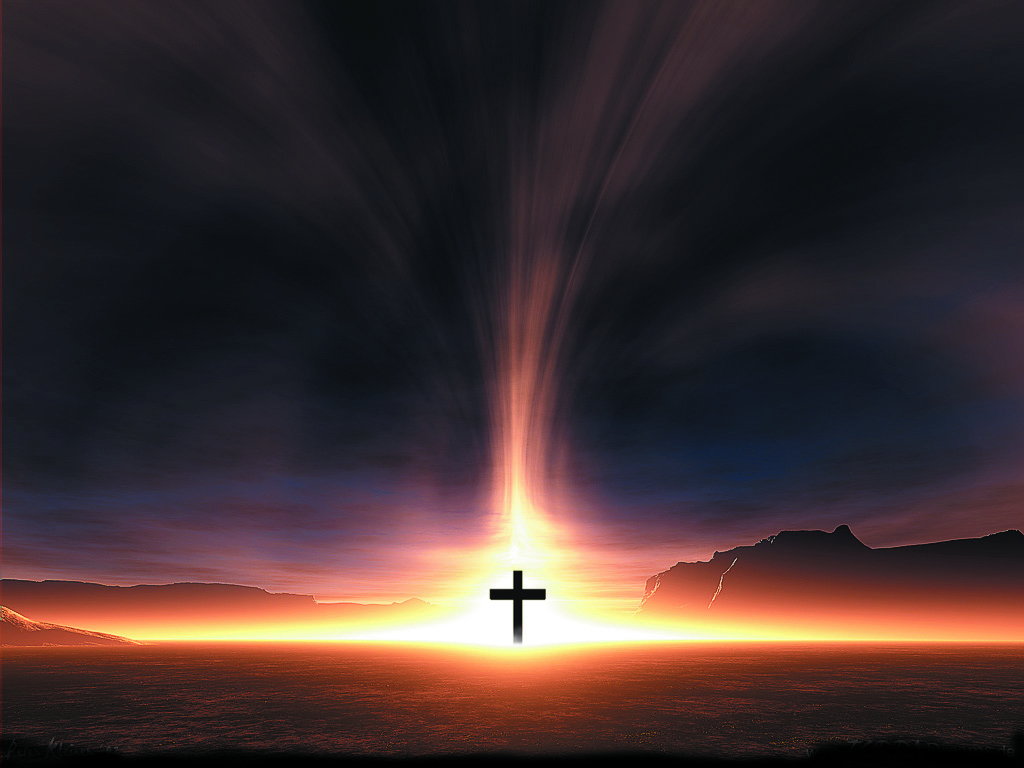 YOUR FUNERAL                                     AND WHAT FOLLOWS…
WHERE WE WILL BE        IS FREE:
What the Salvation Package Includes
Heaven
Eternal life
Sonship
Righteousness
Forgiveness
Holy Spirit
Authority
Inheritance
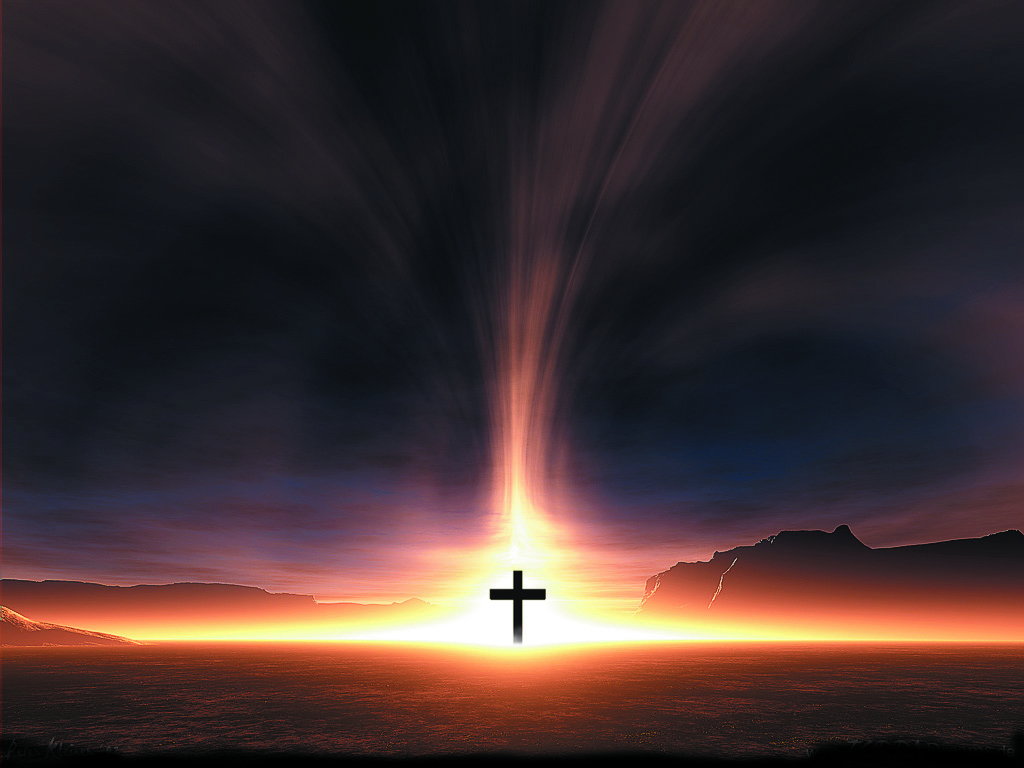 YOUR FUNERAL                                     AND WHAT FOLLOWS…
WHERE WE WILL BE IS FREE:
What the Salvation Package      Doesn’t Include:
Obedience
Maturity
Faithfulness
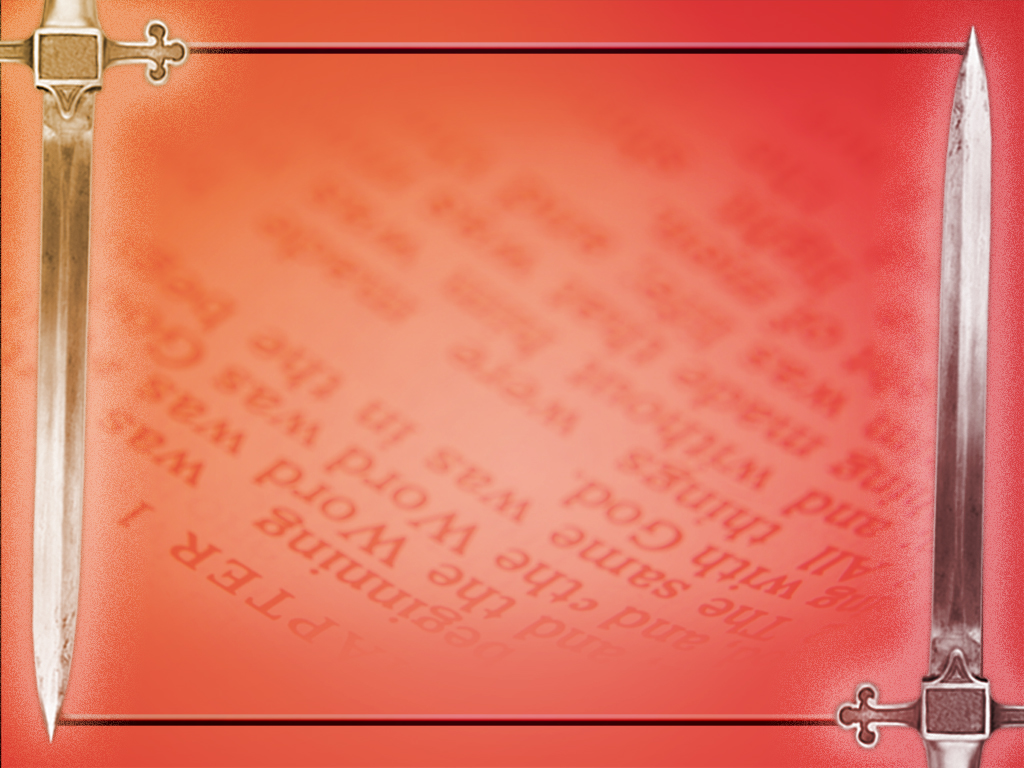 “And that He died for all, that they which live should not henceforth live unto themselves, but unto Him which died for them, and rose again. 2 Cor. 5:15
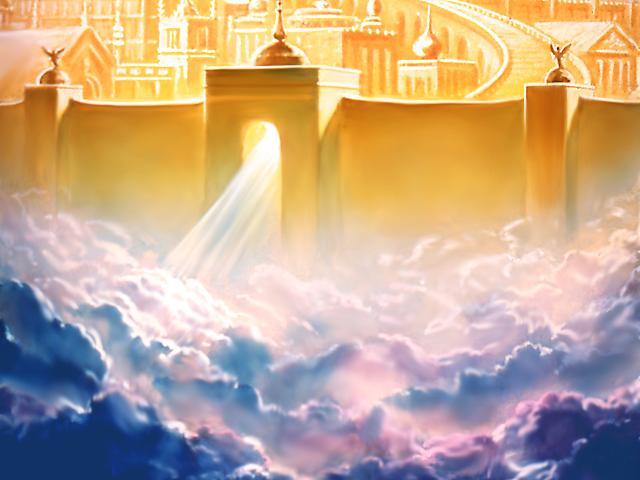 YOUR FUNERAL                                     AND WHAT FOLLOWS…
WHAT  WE  WILL  BE                       LIKE  IS  DEVELOPED:
We Cannot Avoid the Conse-quences of a Wasted Life
Loss here: reputation, testimony, joy, peace…
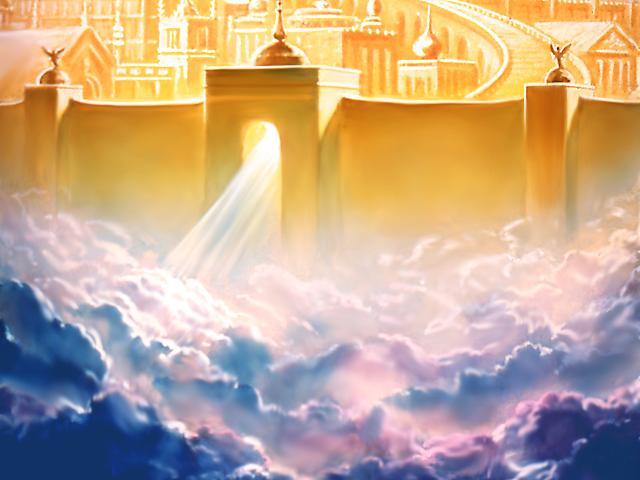 YOUR FUNERAL                                     AND WHAT FOLLOWS…
WHAT  WE  WILL  BE                       LIKE  IS  DEVELOPED:        We Cannot Avoid the Conse-quences of a Wasted Life
Loss there: rewards, position, reign…
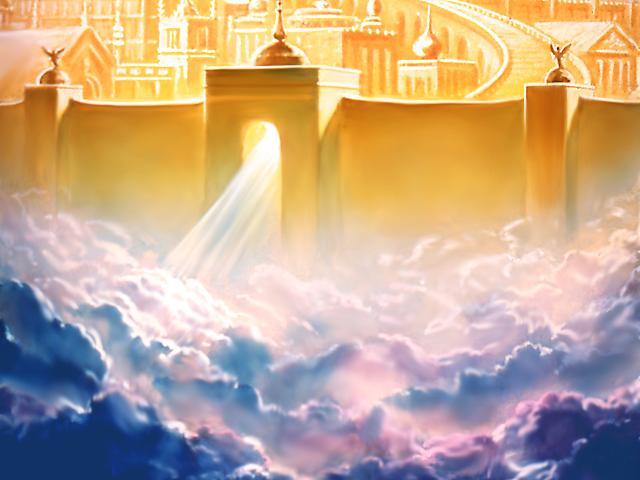 YOUR FUNERAL                                     AND WHAT FOLLOWS…
WHAT  WE  WILL  BE                       LIKE  IS  DEVELOPED:
We Cannot Avoid the Consequences of                                  a Wasted Life
We Cannot Be Something in Heaven We Never                            Were on Earth
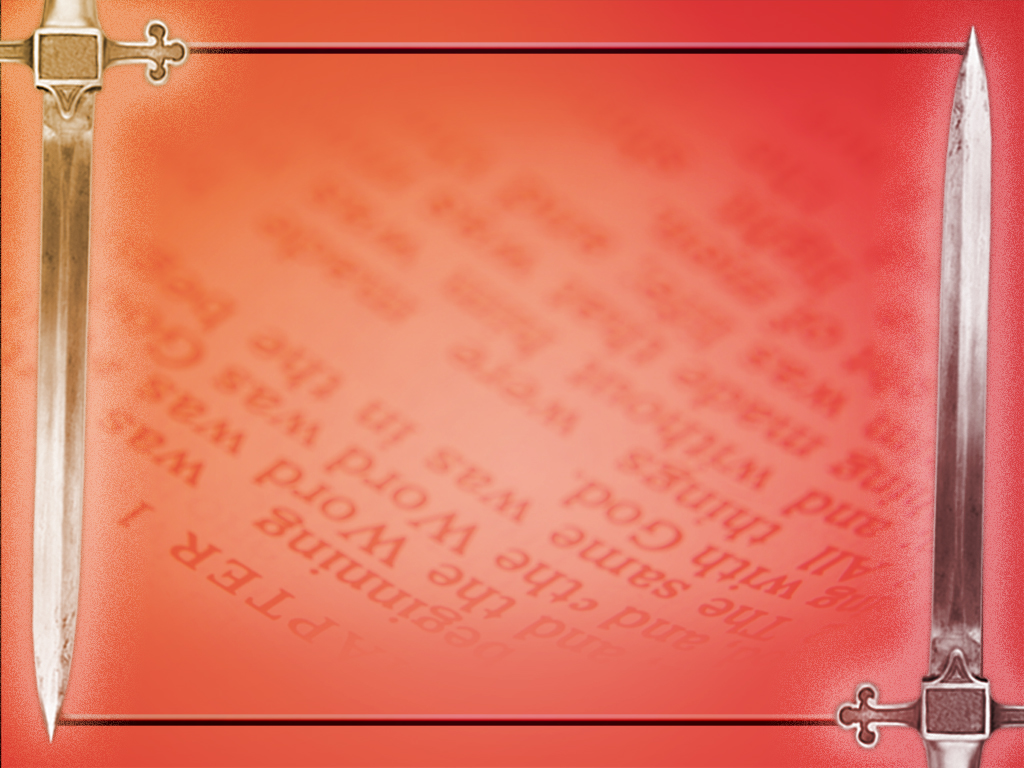 “For other foundation can no man lay than that is laid, which is Jesus Christ.  Now if any man build upon this foundation gold, silver, precious stones, wood, hay stuble;  Every man’s work shall be made manifest: for the day shall declare it…
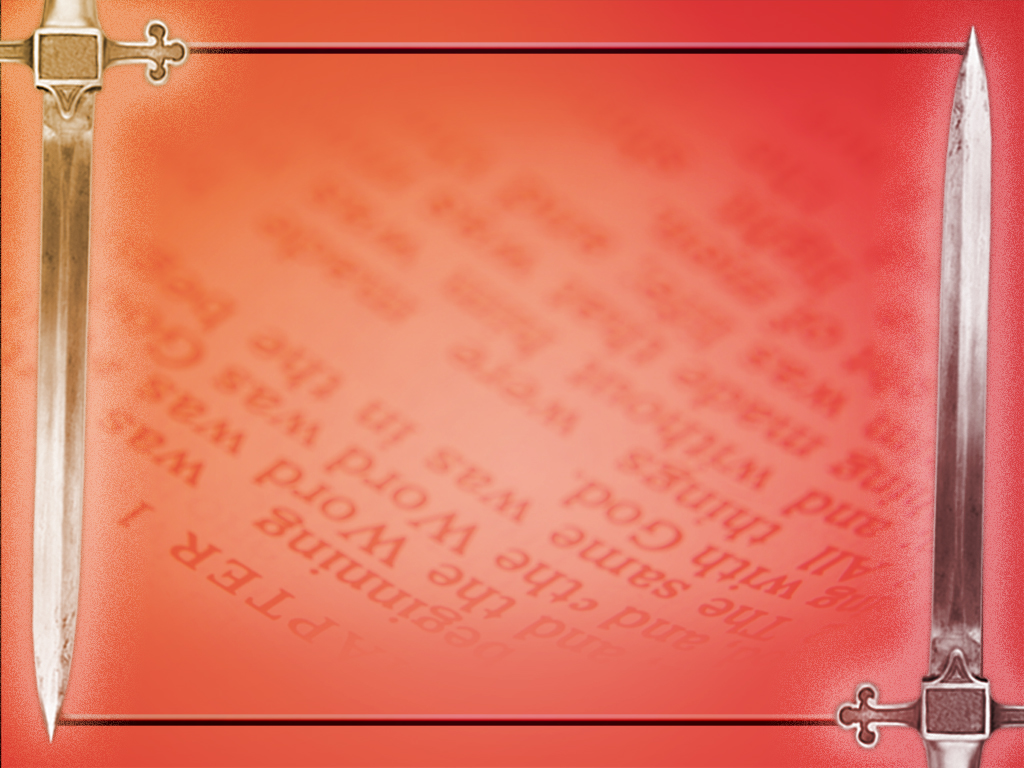 “ …because it shall be revealed by fire;  and the fire shall try every man’s work of what sort it is.   If any man’s work abide which he hath built thereupon, he shall receive a reward.  If any man’s work shall be burned, he shall suffer loss: but he himself shall be saved; yet so as by fire.”  1 Cor. 3:11-15
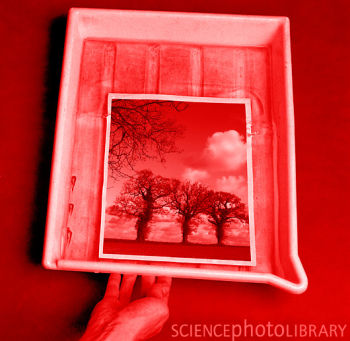 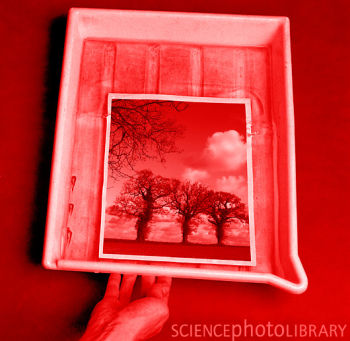 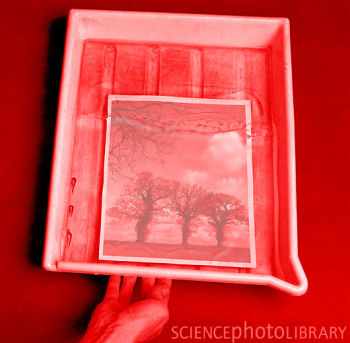 DEVELOPING STAGE 
          (LIFE)
FIXING STAGE
  (DEATH)
DISPLAY STAGE
   (HEAVEN)
“That in the ages to come He might shew the exceeding riches of His grace in His kindness toward us through Christ Jesus.”  Eph. 2:7
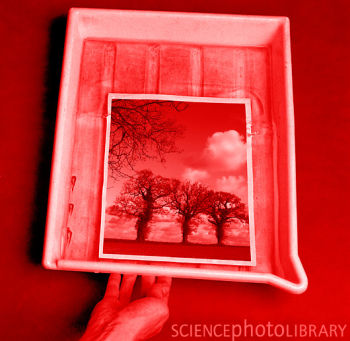 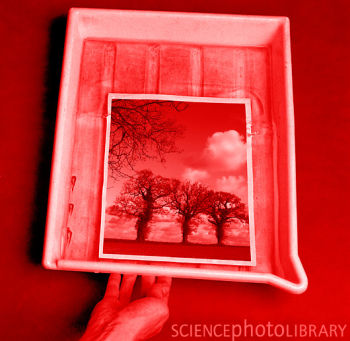 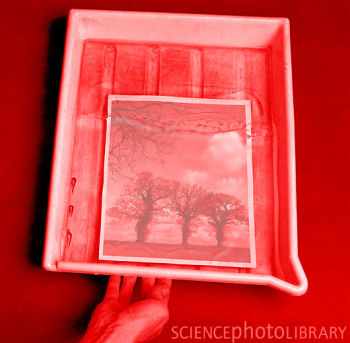 FIXING STAGE
  (DEATH)
DISPLAY STAGE
  (HEAVEN)
DEVELOPING STAGE 
        (LIFE)
“And they that be wise shall shine as the brightness of the firmament; and they that turn many to righteousness as the stars for ever and ever.”  Daniel 12:3
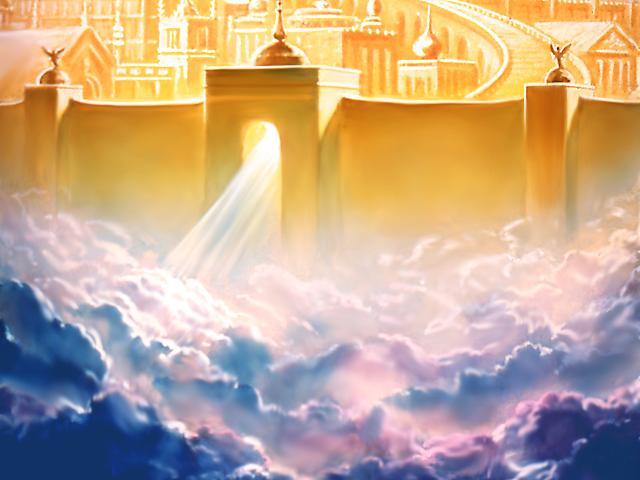 YOUR FUNERAL                                     AND WHAT FOLLOWS…
WHAT  WE  WILL  BE                       LIKE  IS  DEVELOPED:
We Cannot Avoid the Conse-quences of a Wasted Life
We Cannot Be Something in Heaven We Never                            Were on Earth
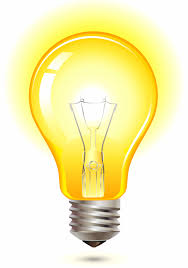 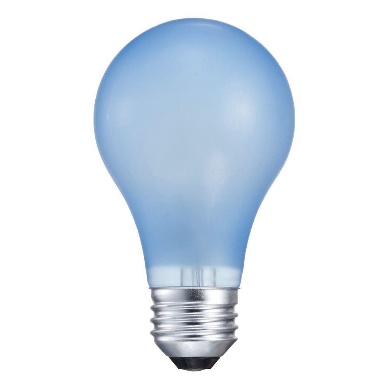 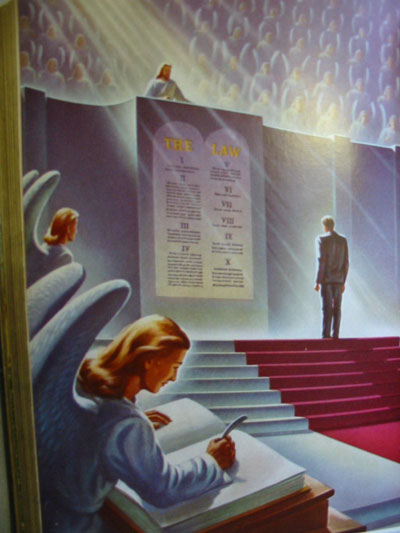 YOUR FUNERAL                                     AND WHAT FOLLOWS…
WHAT WE WILL DO IS EARNED:
We Must Be Motivated to Work:
Love
Rewards
Fear
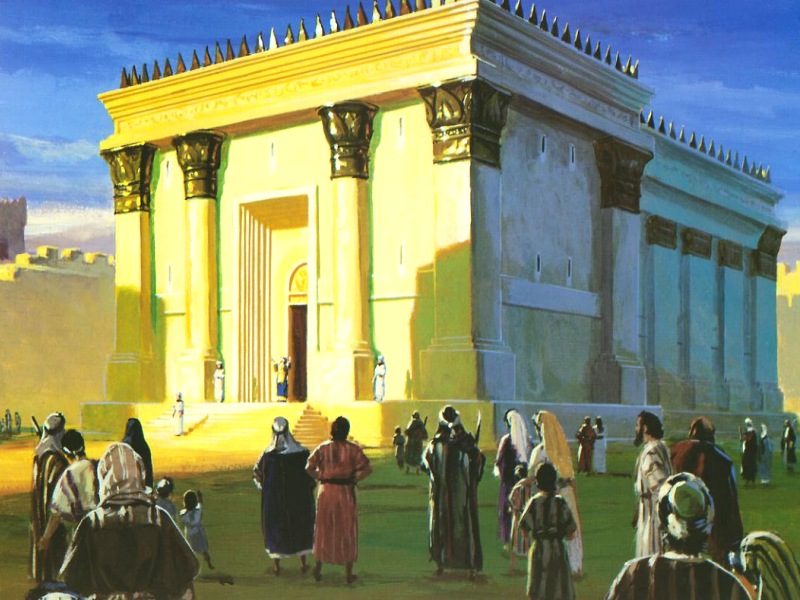 YOUR FUNERAL                                     AND WHAT FOLLOWS…
WHAT WE WILL DO IS EARNED:
We Must Be Motivated to Work
We Will Only Have in Heaven What We Work for Down Here
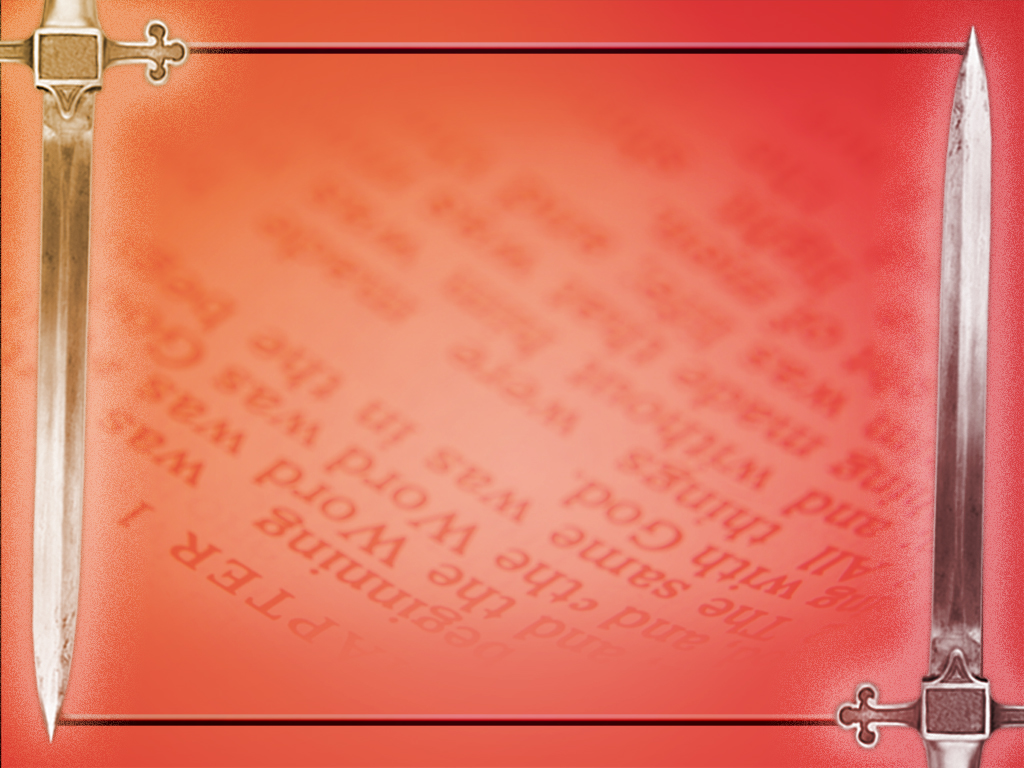 LISTEN TO PAUL:“For we must all appear before the judgment seat of Christ;  that every one may receive the things done in his body, according to that he hath done, whether it be good or bad.” 1 Cor. 5:10
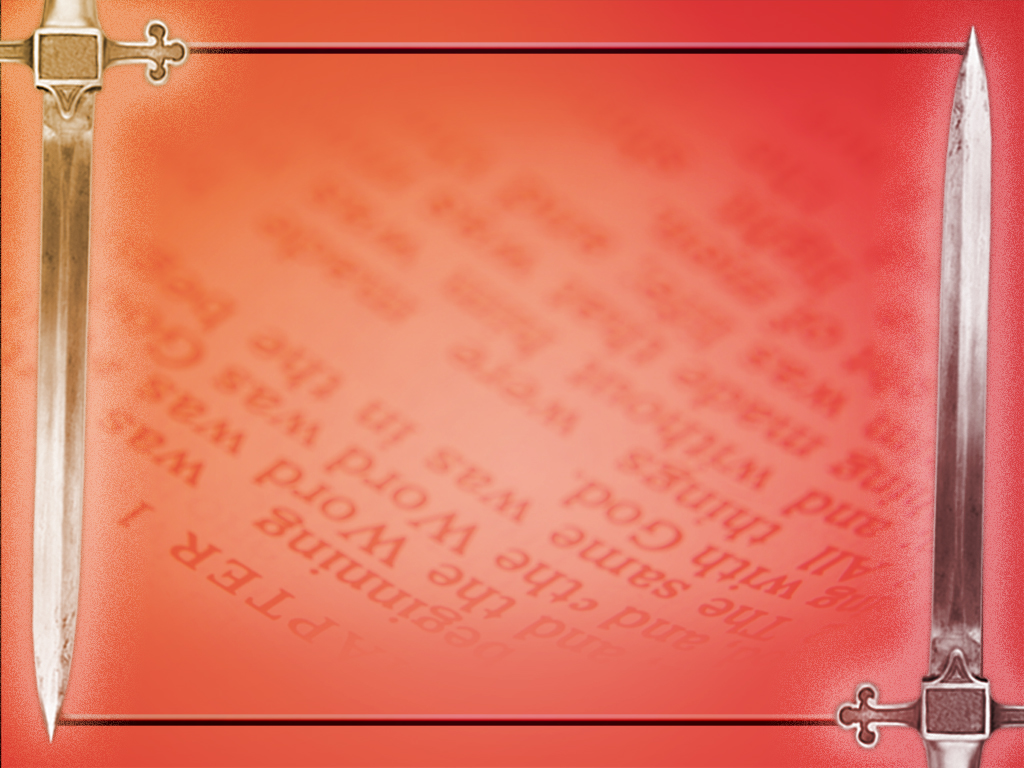 LISTEN TO PETER:“And if ye call on the Father, Who without respect of persons judgeth according to every man’s work, pass the time of your sojourning here in fear.” 1 Peter 1:17
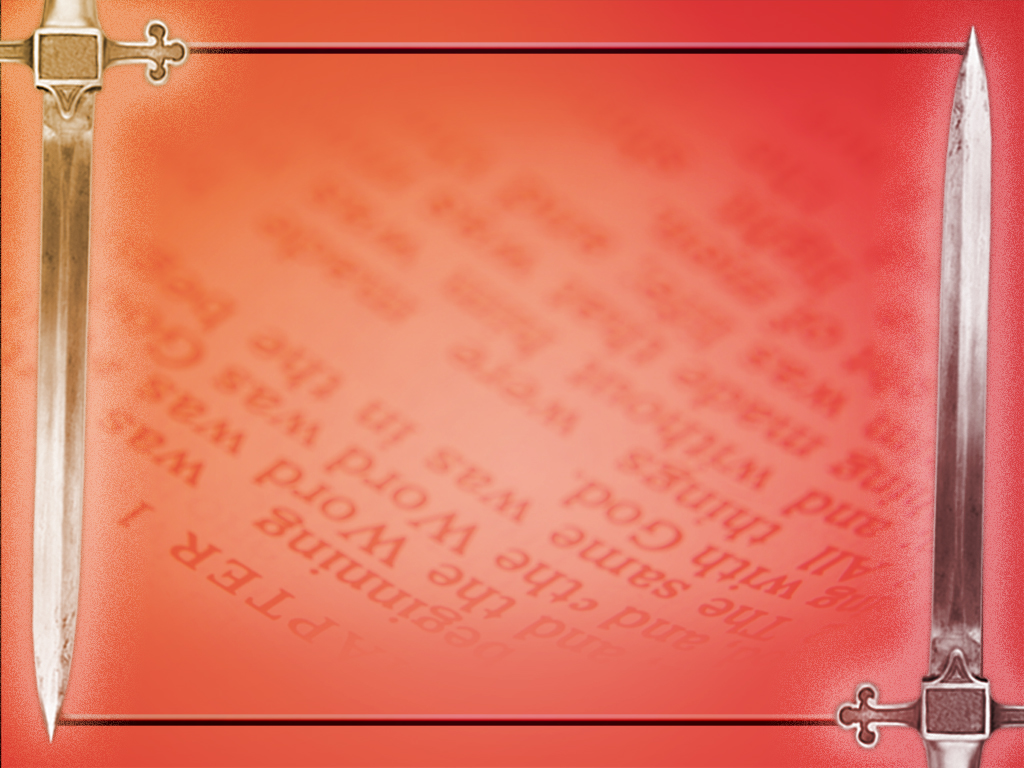 LISTEN TO JESUS:“Lay not up for yourselves treasures upon earth, where moth and rust doth corrupt, and where thieves break through and steal...
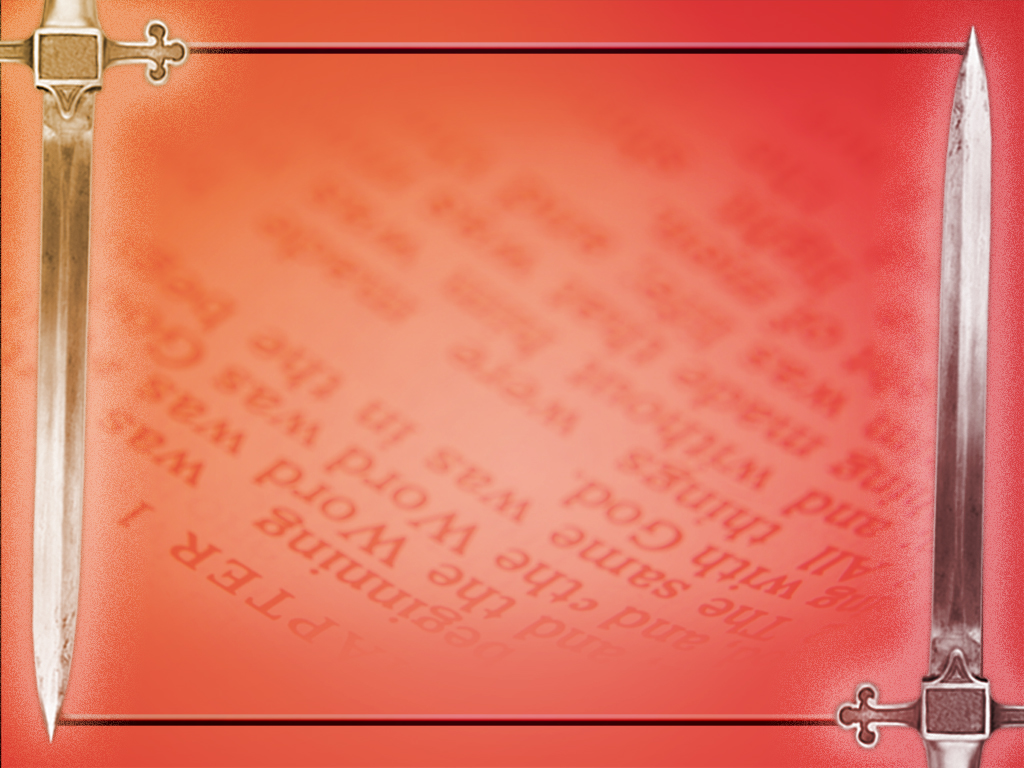 LISTEN TO JESUS:“But lay up for yourselves treasures in heaven...”Matt. 6:19,20
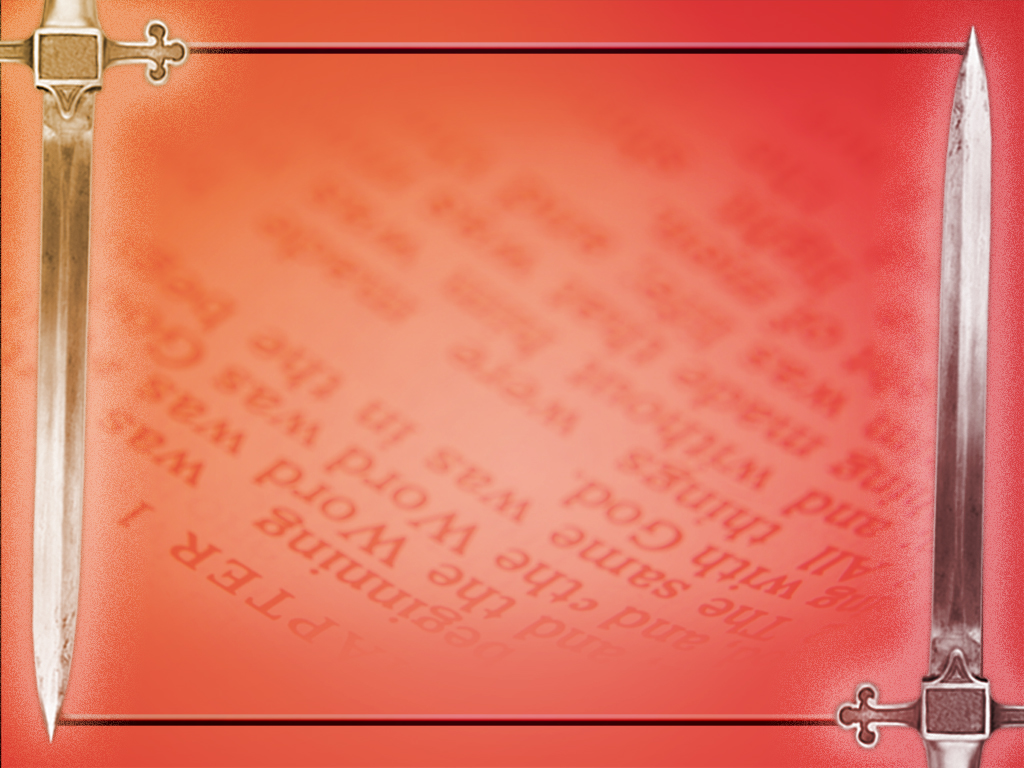 PARABLE OF THE WISE STEWARDS:  Lk. 16:1-3Shows the foolishness of God’s people in failing to prepare for the day of accounting they know is coming.
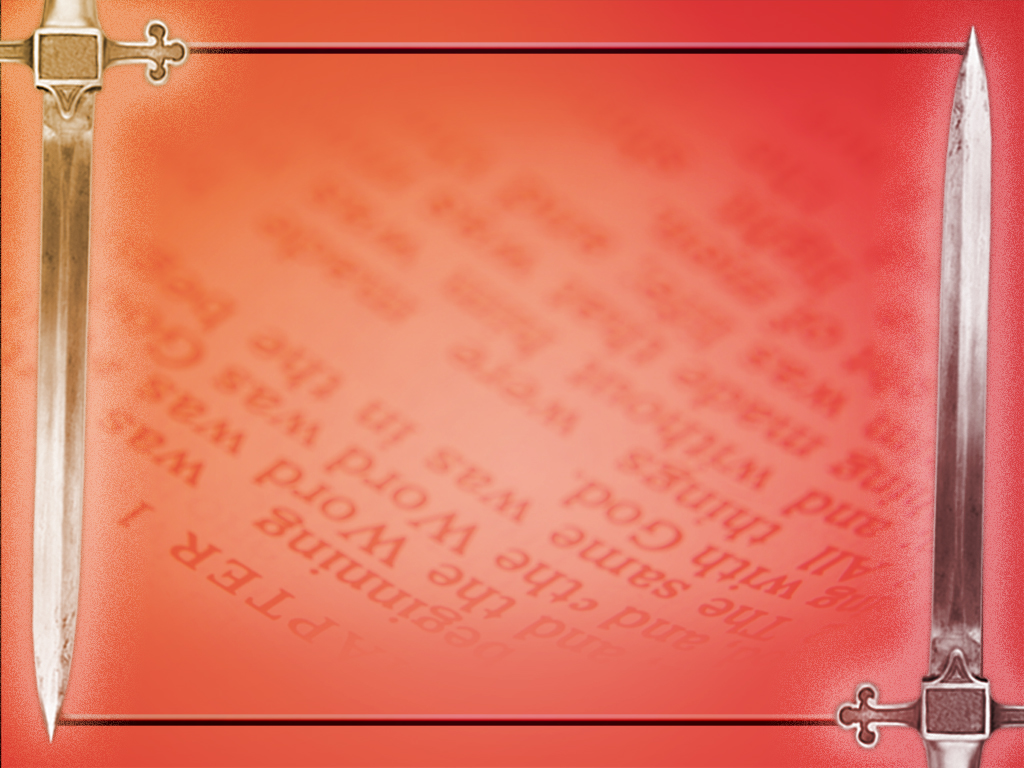 PARABLE OF THE TALENTS:  Mt. 25:14-30(5-2-1) Shows that while Christians have different opportunities, it is their faithfulness that will be rewarded.
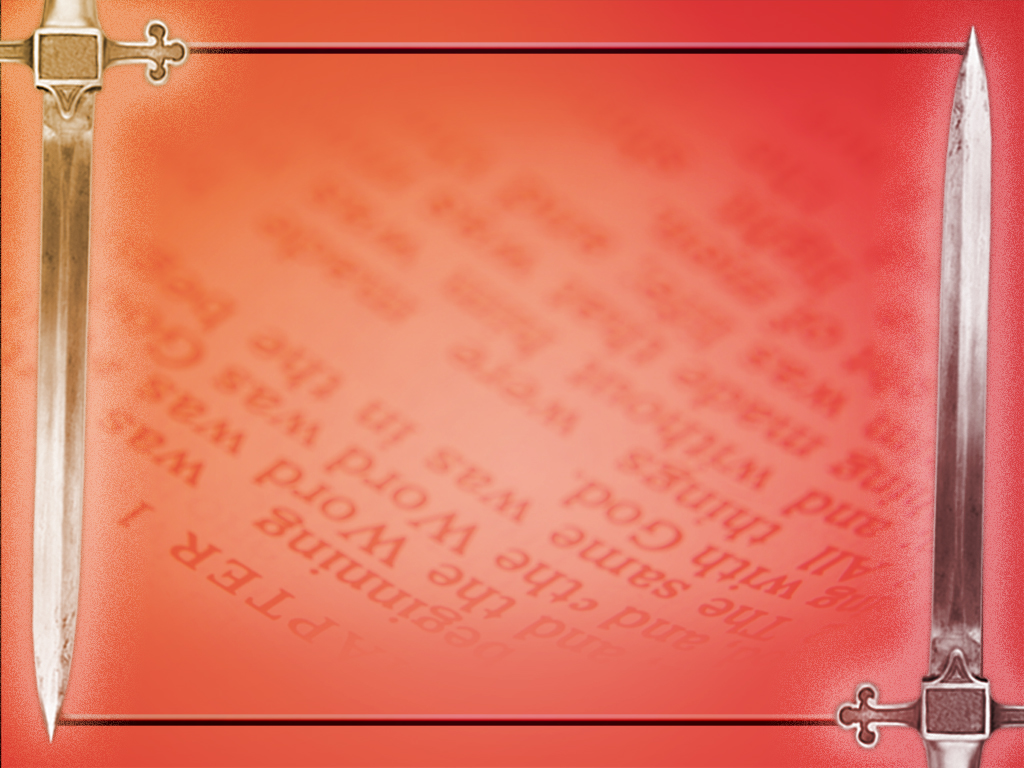 PARABLE OF THE POUNDS:        Lk. 19:11-2710 Servants – 10 Pounds ($)10 – 5 – 1  Shows that those with equal opportunity compete with each other & those serving w/ varying degrees of faithfulness receive different rewards.
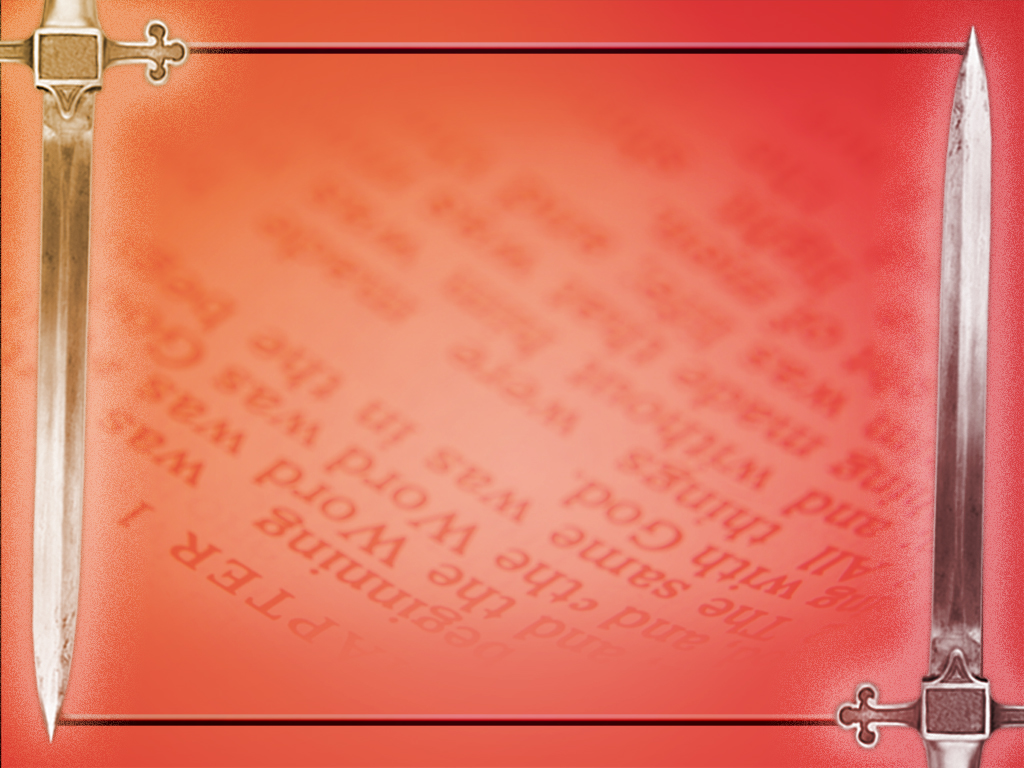 PARABLE OF THE LABORERS:  Mt. 20:1-166am – 9am – noon – 3pm – 5pm  Shows that time is not a controlling factor in rewards for the believer.
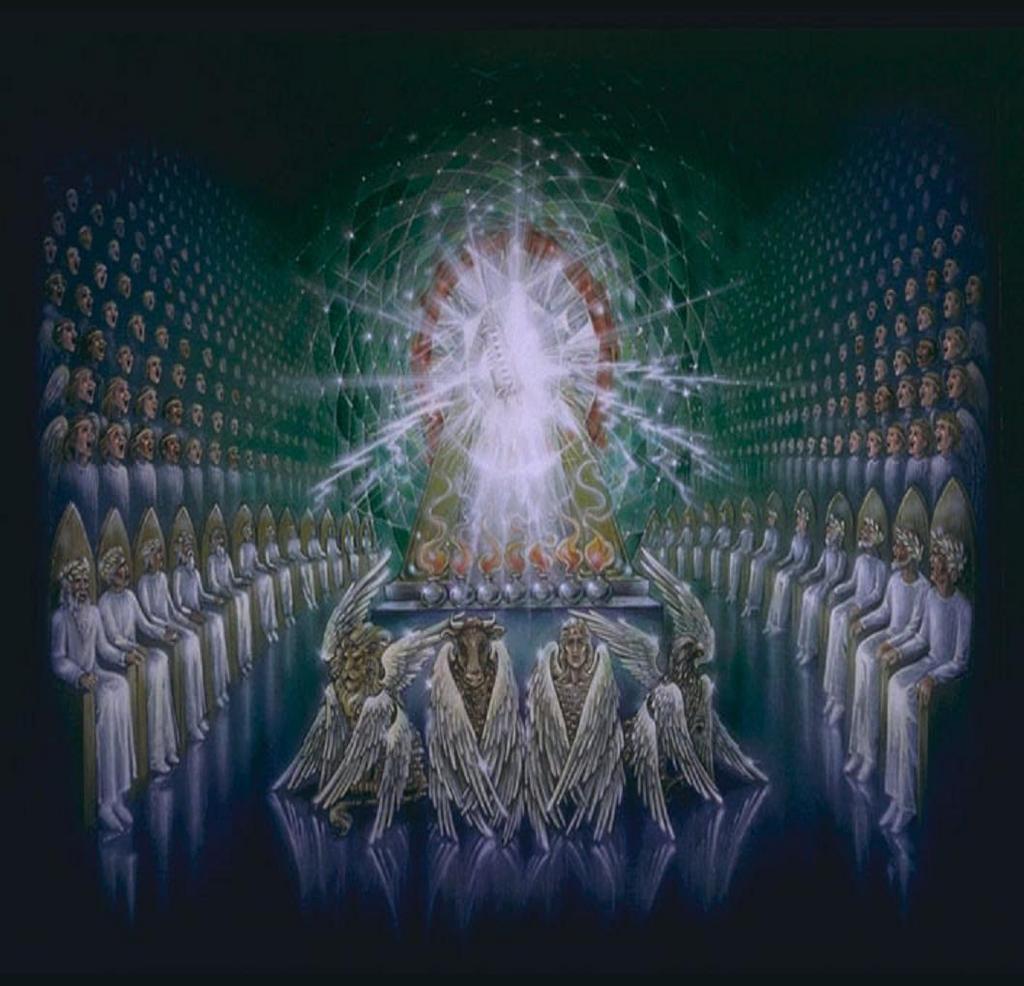 YOUR FUNERAL AND             WHAT FOLLOWS
WHERE WE WILL BE IS FREE
WHAT WE WILL BE LIKE IS DEVELOPED
WHAT WE WILL DO IS EARNED
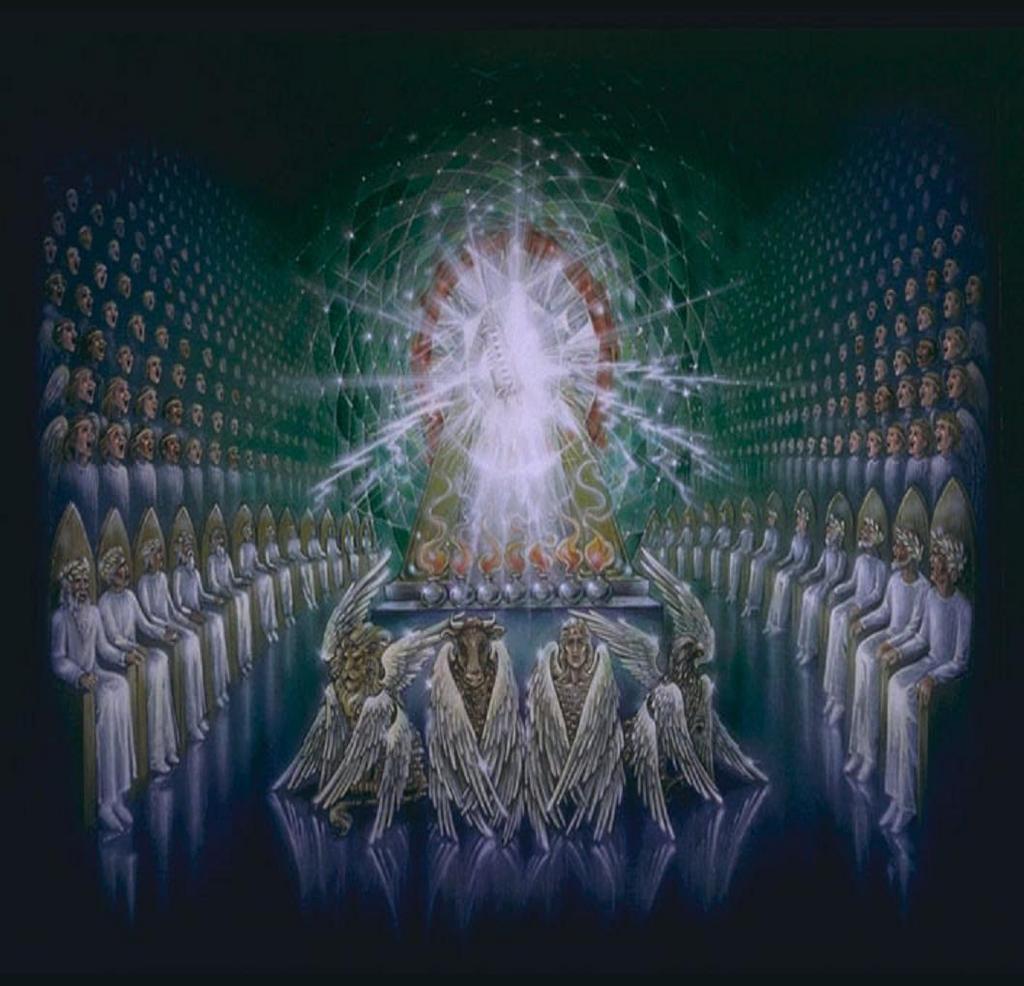 WHAT WILL YOU BE AND DO IN HEAVEN?
EVERYTHING DEPENDS ON YOU,                  HERE AND NOW!
HOW ARE YOU DOING?!
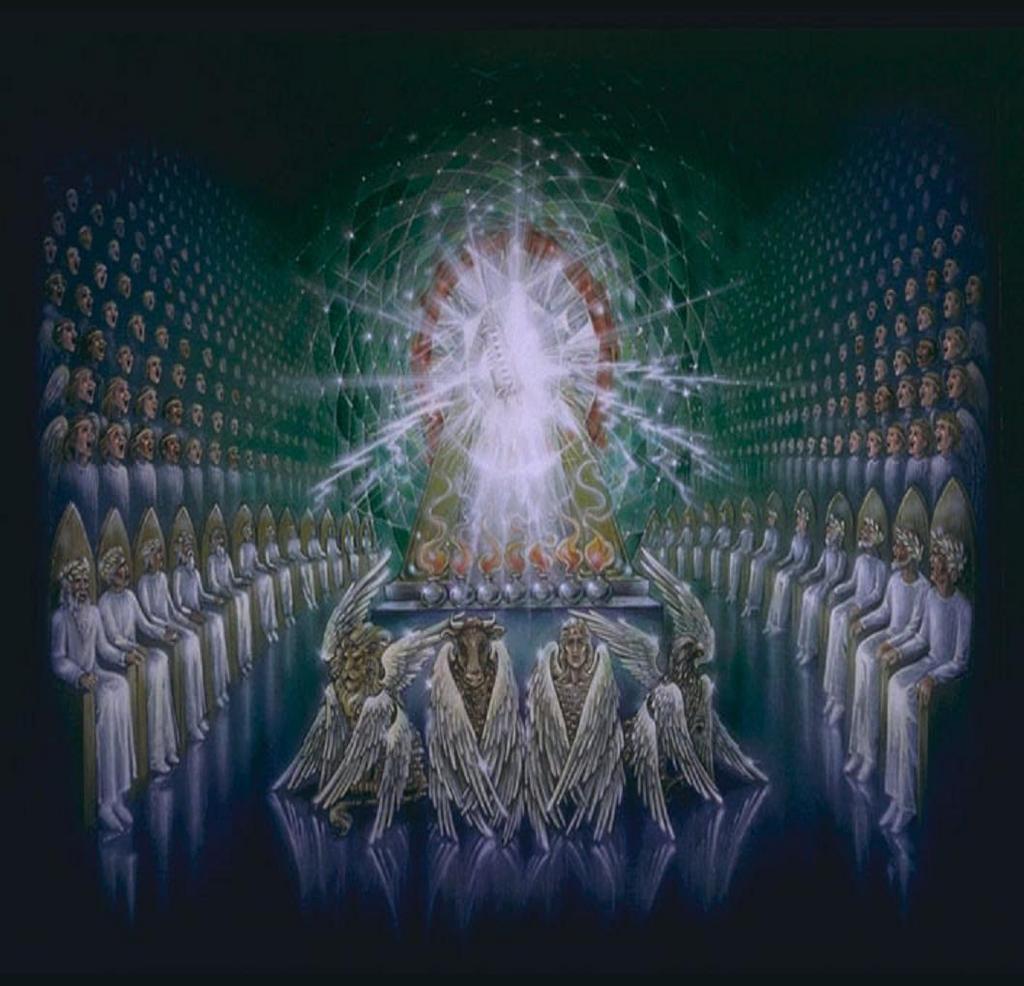 FINAL QUESTION:
Are YOU going to Heaven?